Community Safety: Reducing Violence through Creating Protective Environments
Elise Lopez, DrPH, MPH
University of Arizona
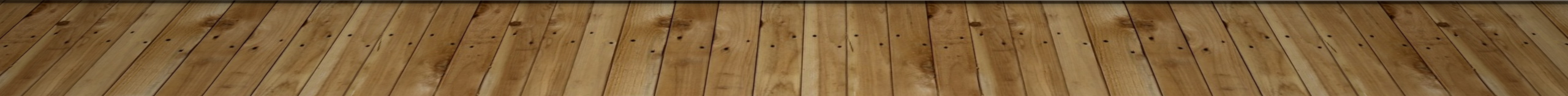 Agenda
Risk factors vs protective factors
What are protective environments?
Using risk and protective factors to design protective environments
Assessing physical safety of environments
Wrap up
What’s the difference?
Risk Factors:  Things that make it more likely that a negative event will happen. 
Ex:  Sedentary lifestyle (physical inactivity) is a risk factor for heart attack.
Protective Factors:  Things that make it less likely that a negative event will 	happen. 
Ex:  A physically active lifestyle is a protective factor against heart attack.
PRO TIP!	Protective Factors can also be things that make it more likely that 	a positive event will occur.
Activity:
With the person next to you, brainstorm 3 risk factors and 3 protective factors specific to your area of public health.
[Speaker Notes: Instructions: give participants 5-10 minutes to brainstorm RFs and PFs. Then ask people to share what they came up with. 

What was harder, risk or protective factors?]
Who wants to share?
What was harder to come up with: risk factors, or protective factors?
[Speaker Notes: Instructions: give participants 5-10 minutes to brainstorm RFs and PFs. Then ask people to share what they came up with. Then ask the group, what was harder, risk or protective factors?]
Two things for us to think about today:
How do we re-focus from risk factors to protective factors?
How do we re-focus from individual/relational level to include community, policy, and environment levels?
But policy, physical environment, and community/ social norms can also be leveraged to facilitate behavior.
Most prevention focuses here.
[Speaker Notes: Think back to the activity we just completed: what level did most of our risk and protective factors fall into?]
Protective Environments… what does that mean?
Protective Environments are those that reduce opportunities for unwanted behavior and make it easier to engage in positive behavior. 
In other words, they increase protective factors through policy, conscientious physical space design, and social norms change.
Protective Environments… how do we create them?
Risk Factors For Violence
Perpetration
Substance misuse
Previous victimization
Hostility toward women
Preference for impersonal sex
Peer support for rape; Peer support for conquest behavior
Rape-supportive beliefs and attitudes
Low education; Low SES
Gang membership
Career/life stress
Traditional gender role ideology
Victimization
Substance misuse
Previous victimization; other siblings removed (child abuse)
Low education; Low SES
Low self-esteem; other mental health concerns
Financial dependency on abuser
Gang membership
Unintended pregnancy
Low social support
Traditional gender role ideology
What environmental characteristics facilitate these risk factors?

How can we minimize those environmental factors?
[Speaker Notes: These are all individual and relational risk factors. To move to the environmental level, we need to figure out what kind of environments might facilitate these risk factors.]
Protective Factors For Violence
Perpetration
Low Rape-supportive beliefs and attitudes
Higher educational and career attainment 
Satisfaction in education and career
Gang avoidance; healthy peer group associations
Stress management; anger management skills
Mental health management
Rejection of traditional gender roles
Low/manageable substance use
Victimization
Low/manageable substance use
Higher educational and career attainment 
Satisfaction in education and career
Higher self-esteem; mental health management
Financial independence/parity
Gang avoidance; strong social network of support
Planned pregnancy; reproductive control
Rejection of traditional gender roles
Access to preventive care and services
What environmental characteristics could make it easier to build these protective factors?

How can we maximize those environmental factors?
[Speaker Notes: These are all individual and relational risk factors. To move to the environmental level, we need to figure out what kind of environments might facilitate these risk factors.]
Enhancing The Protective Environment:  			Encouraging Healthy Social Norms
It’s Signage that encourages healthy behavior; encourages help-seeking
Geo-fenced, targeted digital marketing
It’s not enough to post a Facebook message and hope that it resonates with everyone!
Talk about parental stress management in MCH programs
Include self-esteem building and life options discussions across the lifespan; this protective factor isn’t only for youth! 
Teach clinic and health education staff to model consent and healthy conflict resolution in everyday work
Enhancing The Protective Environment:  Leveraging Policy
Could public policies be used to increase protective factors?
Consider:  safe and affordable housing, economic security, services for DCS-	involved families, liquor licensing training and fees, school safety, and 	school-to-prison pipeline disruption?
Policy at the organization or school levels:
School policies/practices that increase surveillance at high-traffic areas of the school
Does our organization train people at all levels, including first contacts (such as receptionists) to make it easy for community members to access services and receive support?
Using Design Thinking
Brainstorm all possible solutions; then throw most of them out.
The most obvious solutions are the least likely to work.
Think outside the box.   Ask your team…
How would… a teenager think to increase protective factors in this environment?
An immigrant for whom English is a 2nd language?
A person in a wheelchair?
A politician?
Protective Environments Should Also Include Ensuring General Safety.  How Can We Do This?
What is CPTED?
Crime Prevention Through Environmental Design
Goal is to use design principles to reduce opportunities for people to commit crimes
Key concepts are natural surveillance, natural access, territorial reinforcement, and maintenance.
Natural Surveillance
Low hedges; see through barriers; eliminate hiding spots
Natural Access
	- Channel visitors into a defined area
	- Use paths to guide movement
Territorial Reinforcement
Feeling of ownership of space for people who belong; make it easier to single out intruders
Maintenance
Well-maintained areas show people care about what happens in these areas
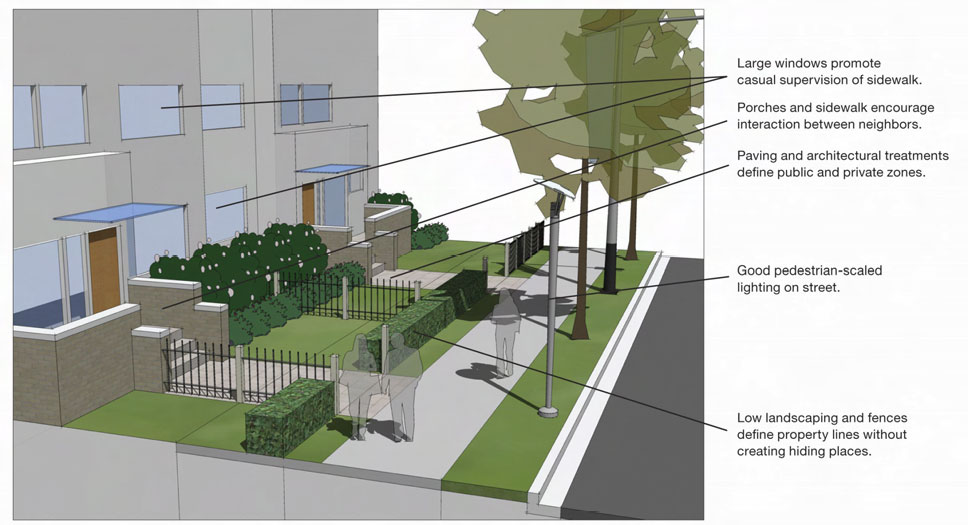 How Does This Translate To Reducing Violence?
Consider environmental attributes that…
Make it easier to perpetrate violence (e.g., facilitate perpetration)
Reinforce social norms that condone violence
Make it harder to surveil for violent/abusive situations, such as in schools and clinics
Make it harder for people to seek help
How Does This Translate To Reducing Violence?
Consider environmental attributes that…
Make it harder to perpetrate violence 
Reinforce social norms that condone consent, conflict resolution, and healthy relationships
Make it easier to surveil for violent/abusive situations, such as in schools and clinics
Make it easier for people to seek help
Assessing Physical Safety
Needs Assessment in Specific Locations
Mapping activities (red/yellow/green) with community members; works especially well in schools
On-site, quick “pop up” interviews with people
CPTED physical space checklists
Use volunteers to assess physical safety of spaces using a CPTED checklist.  Where can violence/abuse be hidden out of sight?
[Speaker Notes: The goal is to identify gaps and risk factors, as well as existing protective factors that can be leveraged.]
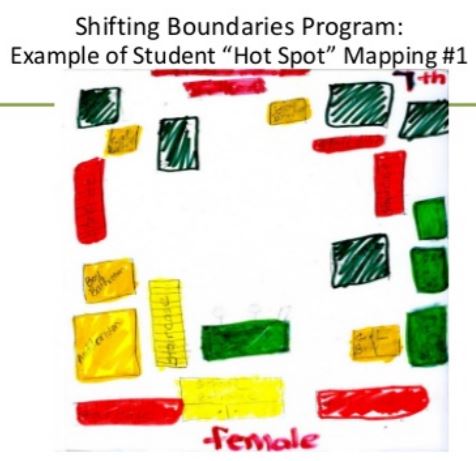 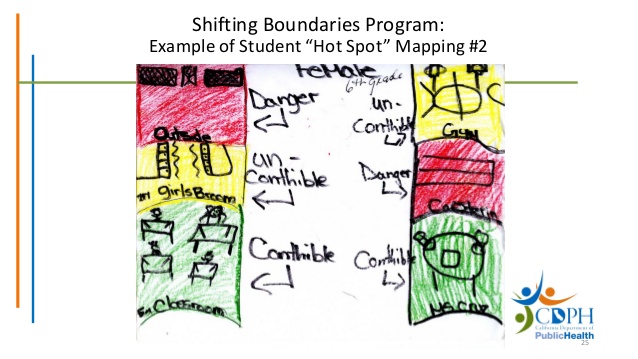 Assessing Physical Safety
Community-Wide Assessment
Do public spaces, such as parks and community college campuses, use CPTED principles?
Are there accessible, safe public spaces for healthy, fun child-parent visitation for 
DCS-involved families?
Do public housing facilities include a central courtyard or other features to facilitate communal child-watching, and natural surveillance to prevent or quickly intervene in abusive situations?
Do public drinking spaces have policies and practices that facilitate aggression?
[Speaker Notes: The goal is to identify gaps and risk factors, as well as existing protective factors that can be leveraged.]
Takeaways
Harm reduction tends to focus on risk factors
Public health goals can be better met when we minimize risk factors AND maximize protective factors
To build protective environments…
Think about individual/relational risk and protective factors.
Think about how the environment facilitates these factors; what could change?
Include safety assessment of physical space
Thank you!

Questions?
Elise Lopez, DrPH, MPH
Director
UA Consortium on 
Gender-Based Violence
University of Arizona
eclopez@email.Arizona.edu